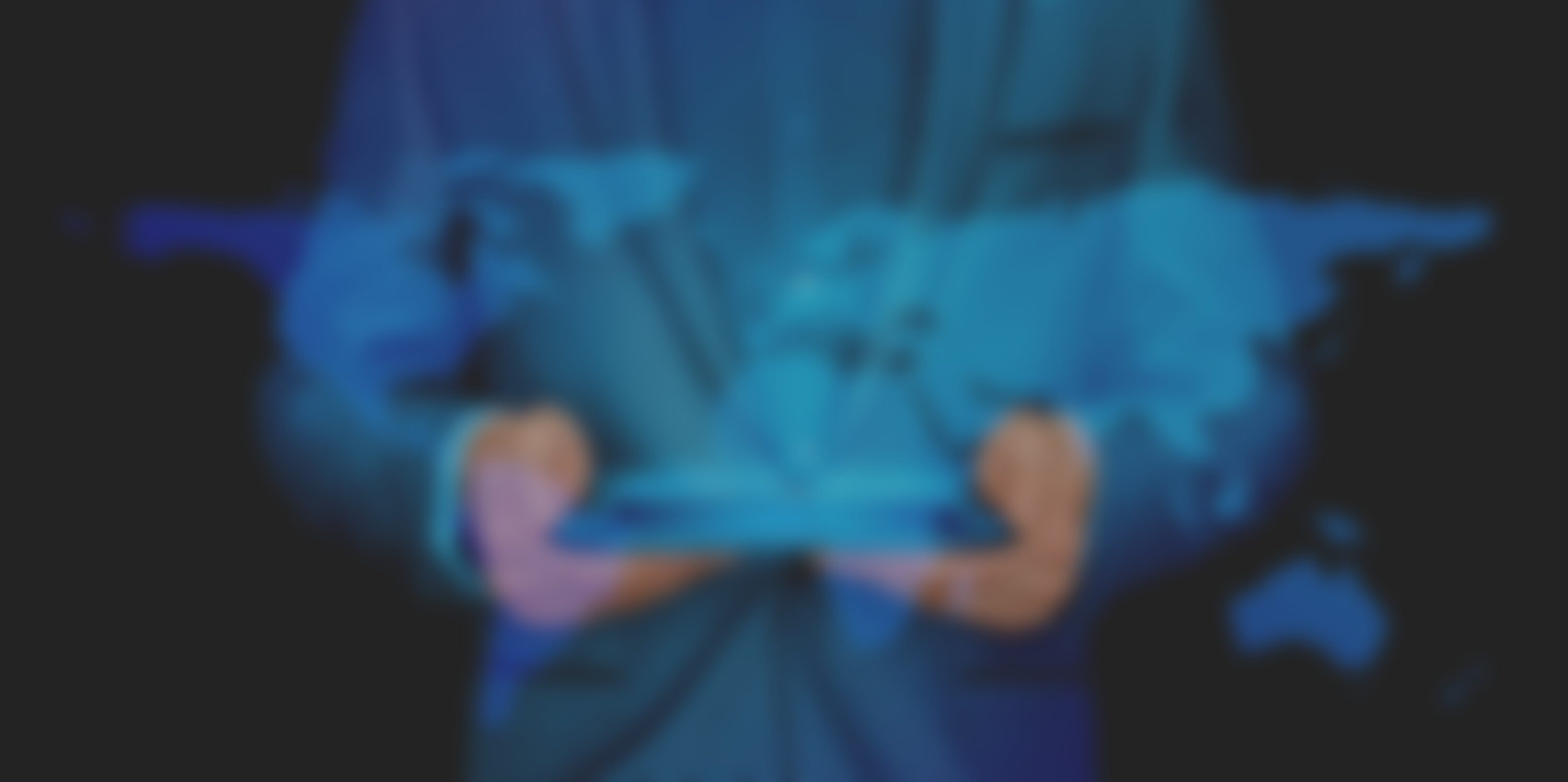 ONLINE KONFERENCE
ES ATGRIEŽOS LATGALĒ 
2019
27. novembris, Daugavpils
Andris Kucins, 
LPR Latgales uzņēmējdarbības centra vadītājs
Atbalsta iespējas ideju realizācijai Latgales reģionā
ES fondu finansējuma programmas uzņēmējdarbības jomā – 
https://www.esfondi.lv/infografikas
https://www.zm.gov.lv/zemkopibas-ministrija/statiskas-lapas/infografika?id=5189#jump

Pašvaldību atbalsts un grantu programmas uzņēmējiem – 
https://lpr.gov.lv/lv/luc/pasvaldibu-atbalsts-uznemejiem/#.Xd4gZdVS-Uk 

Reģiona augstskolu pakalpojumi uzņēmējiem
https://www.rta.lv/piedavajumi_uznemejiem
https://du.lv/par-mums/uznemejiem/tehnologiju-parneses-kontaktpunkts/pakalpojumi-un-tehnologiju-parneses-piedavajumi/

Pieejama uzņēmējdarbības vajadzībām atbilstoša infrastruktūra
https://www.daugavpils.lv/pilseta/pilsetas-attistiba/uznemejdarbiba-daugavpili/investoriem

Bezmaksas konsultantu tīkls reģionā
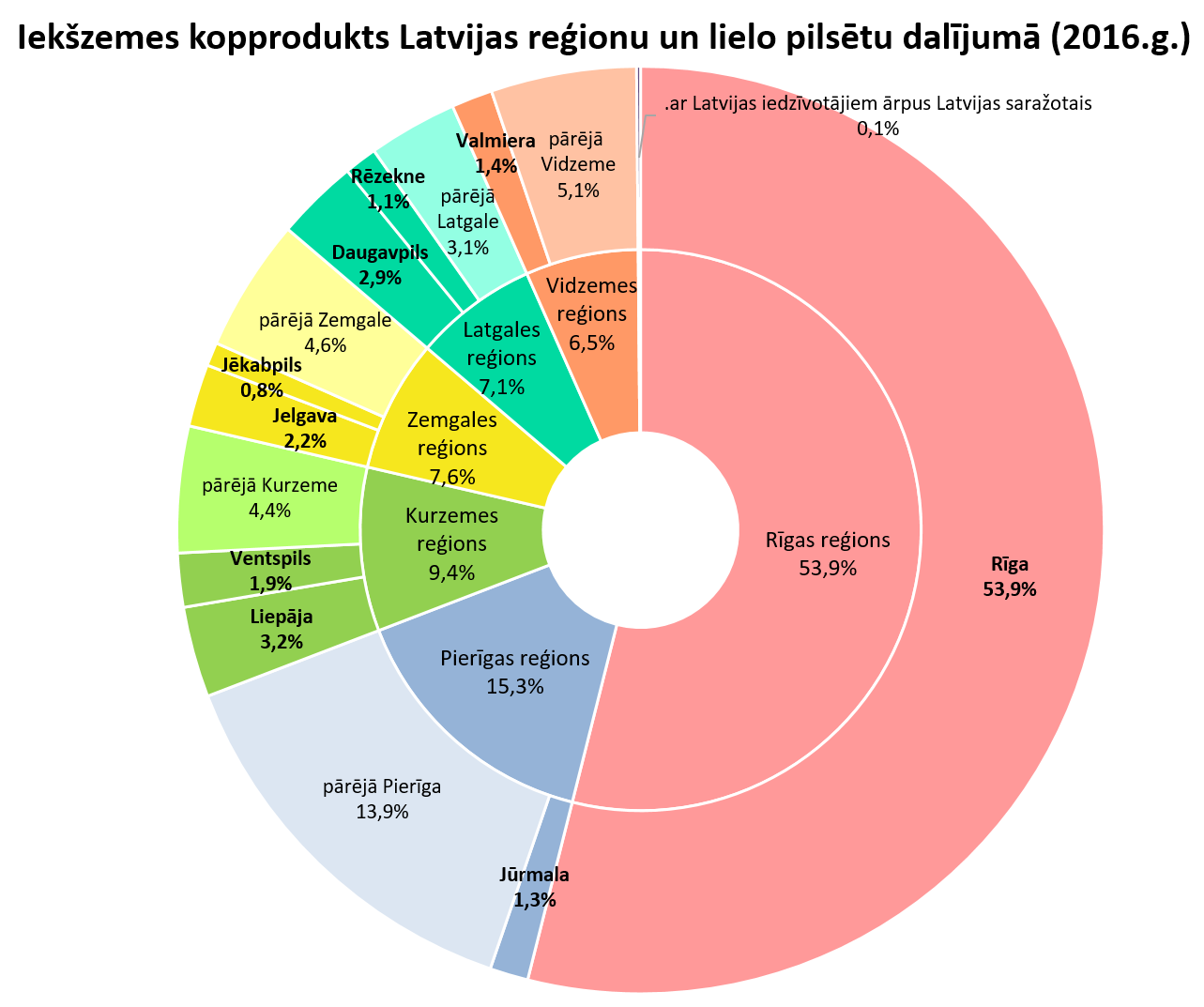 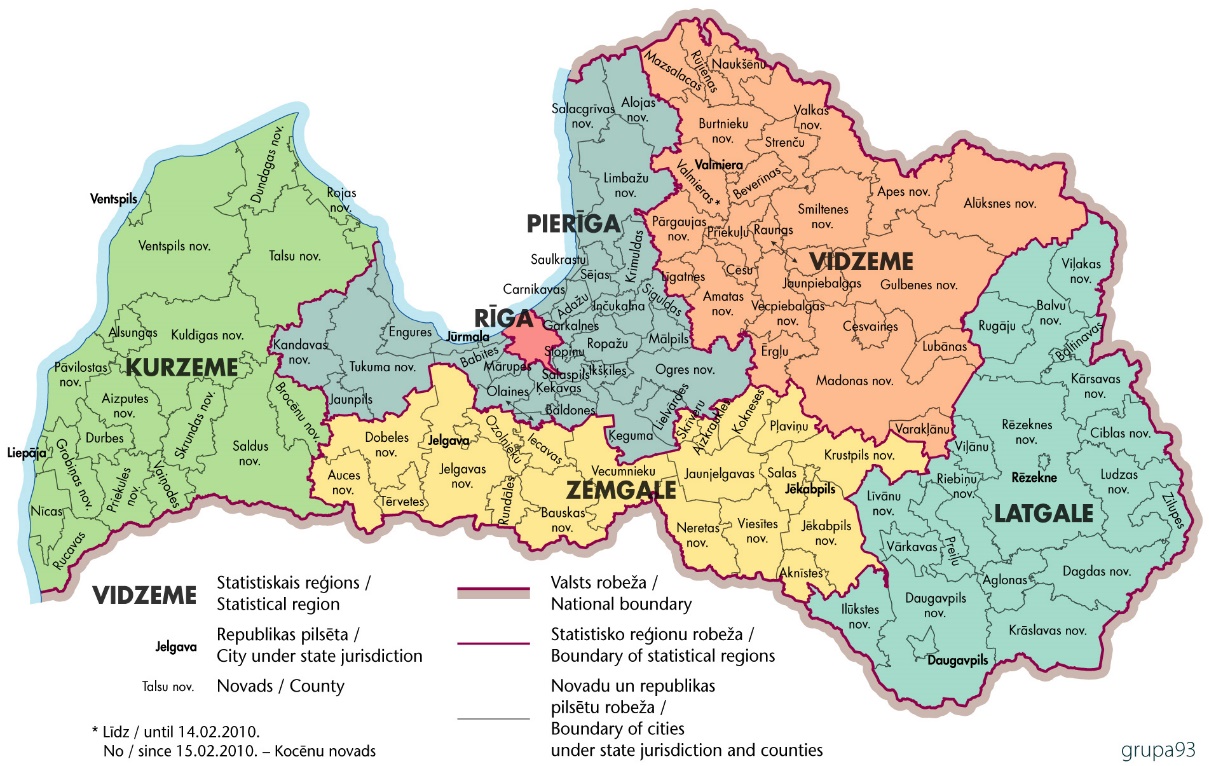 Avots: Centrālā statistikas pārvalde
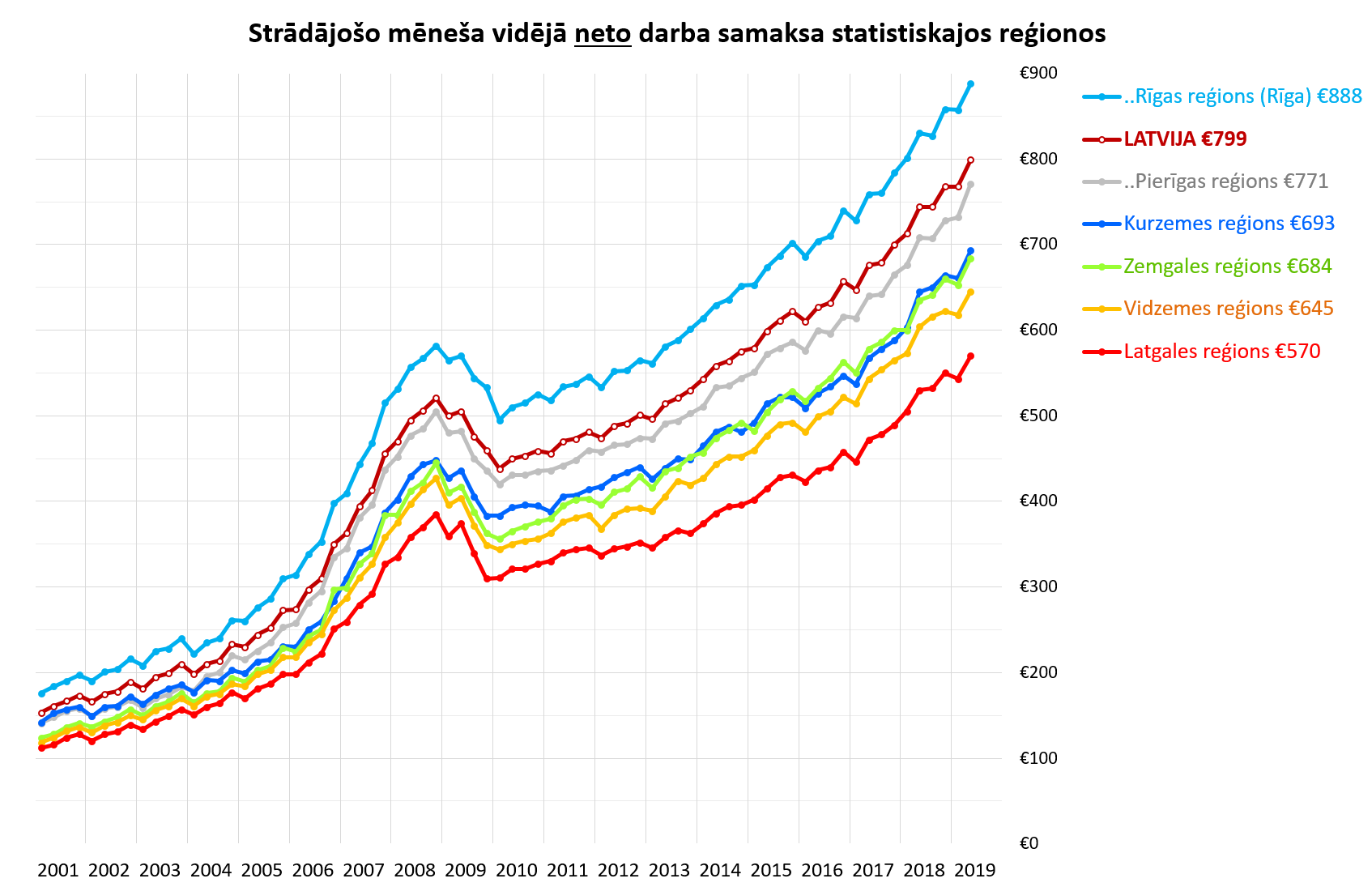 Būtiskākie jauno uzņēmumumu izaicinājumi
Finansējuma piesaiste plānotajai biznesa idejai
Kvalificētu darbinieku piesaiste
Spēja orientēt uzņēmuma darbību uz eksporta tirgiem
Produkta/ pakalpojuma dzīves cikls samazinās
Spēja ģenerēt inovatīvus risinājumus paaugstina uzņēmuma konkurētspēju
PALDIES PAR UZMANĪBU!